Recitation 4
Enums and
The Java Collections classes
1
Enums
How do we represent . . .
Suits - Clubs, Spades, Diamonds, Hearts
Directions - North, South, East, West
Days of week - Monday, Tuesday . . .
Planets - Mercury, Venus, Earth . . .

Other small sets of values that do not change
2
Enums
Using constants
public class Suit {
	public static final int CLUBS= 0;
	public static final int SPADES= 1;
	public static final int DIAMONDS= 2;
	public static final int HEARTS= 3;
}

Problems:
no type checking
readability
void setSuit(int suit) {...}
int getSuit() {...}
3
[Speaker Notes: Explain that many languages do this with integer constants (static final in Java). However, with constants we can’t be sure that someone is passing around a valid Suit, it could just be an arbitrary integer that doesn’t mean anything.

Explain the pitfalls of having special codes:
eg. return 1 for clubs, 2 for spades, etc.
Hard to read (3 of clubs would be represented as (3,1) which doesn’t read well)
You could have incorrect values like 1000 for suits that don’t exist ← this can’t be caught at compile time]
Enums
Better way: Objects as constants
public class Suit {
public static final Suit CLUBS= new Suit();
public static final Suit SPADES= new Suit();
public static final Suit DIAMONDS= new Suit();
public static final Suit HEARTS= new Suit();

private Suit() {}
}
cannot modify Suit objects
no new Suits can be created
Suit v;   …   if (v == Suit.CLUBS) { …}            must use ==
4
[Speaker Notes: Explain that this works really well, but is cumbersome to do every time you want to create a related set of constants. 

Then say,

  But Java gives you a way to produce exactly this class very easily!]
Enums
Enum (enumeration) declaration
can be any access modifier
public enum Suit {CLUBS, SPADES, DIAMONDS, HEARTS};
new keyword
static final variables of enum Suit
name of enum
5
[Speaker Notes: Enums are shorthand for class Suit described on the previous slide .

You write this declaration of Suit, and Java creates a class like the one on the previous slide from this declaration.]
Enums
About enums
Can contain methods, fields, constructors
Suit.HEARTS.getColor();

Suit’s constructor is private!
Cannot instantiate except for initial constants

Suit.values()  returns a  Suit[] of constants in the enum
6
[Speaker Notes: Mention that the previous slide is the most abbreviated version of an enum. In some cases, we want more functionality such as adding methods and fields to the enum. We’ll see this in the next demo.

Point 3 is VERY IMPORTANT. If you look at the spec for enum, you won’t always see this function.
But it IS there and should be used to get an array of the constants.]
Enums
Demo: Enums in action
Look at enum Suit.

Create a class PlayingCard and a class Deck.

What would be the fields for a PlayingCard object?
7
[Speaker Notes: Go through enum Suit, then class PlayingCard (make sure to show them that Suit is used!), then show them how all of it comes together in class Deck.]
Enums
Enum odds and ends
Suit is a subclass of java.lang.Enum
 ordinal() returns position in list (i.e. the order it was declared)
 Suit.CLUBS.ordinal() == 0
enums automatically implement Comparable
 Suit.CLUBS.compareTo(Suit.HEARTS) uses the ordinals for Clubs and Hearts
 toString()of Suit.CLUBS is “CLUBS”
you can override this!
8
Enums
Enum odds and ends
5. switch statement
  Suit s = Suit.CLUBS;
  switch(s) {
	case CLUBS:
   case SPADES:
     	color= “black”; break;
	case DIAMONDS:
	case HEARTS:
     	color= “red”; break;
}
s == Suit.CLUBS is true
switch statements are fall through! break keyword is necessary.
9
[Speaker Notes: from wikipedia:
Languages derived from C, and more generally those influenced by Fortran's computed GOTO, instead feature fall-through, where control moves to the matching case, and then execution continues ("falls through") to the statements associated with the next case in the source text. 

This also allows several values to match the same point without any special syntax: they are just listed with empty bodies. Fall-through is usually prevented with a break keyword at the end of the matching body, which terminates execution of the switch block, but this can cause bugs due to unintentional fall-through if the programmer forgets to insert the break statement.]
Collections and Maps
The Collections classes and interfaces that come with Java provide implementations of


bags (a.k.a. multiset – sets with repeated values)
sets (and sorted sets)
lists
stacks
queues
maps (and sorted maps) [like dictionaries]
You will see in later assignments how easy it is to use these
10
[Speaker Notes: At this point]
ArrayList as example of structure
Class ArrayList implements a list in an array that can grow and shrink. Example of code:

  ArrayList<Integer> t= new ArrayList<Integer>();
  t.add(5);
  t.add(7);
  System.out.println(t.get(0));  // prints 5
  t.add(0, 2);    // insert 2 at index 0, shifting other
                       // values up. Can be costly.
  System.out.println(t);   // prints [2, 5, 7]
11
[Speaker Notes: Tell them that on the next slide, you will show the structure of class ArrayList.
But first take a few second to show them that ArrayList implements a list, like the A3 assignment,
But it stores the list in an array. The statement t.add(0, 2) can be costly if the list is big, because
All elements have to be pushed one index up.]
Collections and Map
Power of inheritance and interfaces
Iterable<E>
Object
Collection<E>
AbstractCollection<E>
List<E>
AbstractList<E>
ArrayList<E>
Format of ArrayList object
12
[Speaker Notes: Revisit the concept of implementations from interfaces and inheritance from superclasses.
THERE ARE NO ARROWS.

Classes are blue, interfaces are red
Note that two classes implement interface List. That’s OK.
Note that interfaces can implement interfaces.

Even with a simple ArrayList, there are a lot of parts contributing methods and specifications.

Tell them the designers of the Collections framework designed it this way for maximum flexibility. 
They didn’t design just ArrayList but many other important classes (and interfaces).

Don’t discuss Iterable now. Tell they will learn abut it in a few weeks.

Note that in the next few slides we’re not going to draw everything but only key interfaces/classes to show where the method declarations come from.]
Collections and Map
Important interfaces, some methods in them
No new methods in Set<E>, just changes specifications
Collection<E>
  add(E);
  contains(Object);
  isEmpty();
  remove(Object);
  size();
  ...
List<E>
  get(int);
  indexOf(int);
  add(int,E);
  ...
Map<K,V>
  put(K,V);
  get(Object);
Set<E>
13
[Speaker Notes: Interfaces can extend other interfaces!

Tell them you will explain Map later.]
Collections and Map
Important classes and interfaces
Collection<E>
Map<K,V>
List<E>
Set<E>
HashMap<K,V>
HashSet<E>
LinkedList<E>
ArrayList<E>
14
[Speaker Notes: Make sure to say that they don’t need to worry about what “Hash” or “hashing” means yet. That’s a topic for another recitation. Just mention that hashing is a neat concept with really fast average times to see whether something is in the set..

Go over Map carefully. They will be needing it later. Think of it as a dictionary. K is a word to look up and V is its meaning. But of course K can be any class-type.

Go through these classes and describe them. Show them the API spec of one of them in your browser.]
Collections and Map
Queues? Stacks?
Collection<E>
Deque:
Double-Ended Queue
Queue<E>
Deque<E>
LinkedList<E>
ArrayDeque<E>
15
[Speaker Notes: There is a class Stack, but it’s from JDK 1.0, meaning it’s very old, and the documentation says that Deque is preferred.
Deque (pronounced “DECK”) is short for Doubl- Ended Queue.

ArrayDeque is optimized for head and tail operations (+ there are cache benefits). So using a LinkedList or ArrayDeque is good.
(It’s an expandable circular buffer! Students do not need to know that though.)

We’ll talk about how fast operations on these different classes are in a few weeks.]
Iterating over a HashSet or ArrayList
HashSet<E>@y2
HashSet<E> s= new HashSet<E>();
… store values in the set …
for (E e : s) {
     System.out.println(e);
}
Object
HashSet<E>
Fields containa set of objects
s
HashSet<E>@y2
HashSet<E>
add(E)
contains(Object)     size()
remove(Object)      …
Body of loop is executed once with e being each element of the set. Don’t know order in which set elements are processed
16
[Speaker Notes: This is important because it is the first time they see this foreach for loop.
Spend some time talking about it.

Tell them they can use the same kind of thing on an array.]
Collections and Map
Collections problems
Remove duplicates from an array
Find all negative numbers in array
Create ransom note
Implement a Stack with a max API
Braces parsing
17
[Speaker Notes: DO NOT CODE THESE PROBLEMS
It is better to get through all of them than code out one or two.

With each of these problems, give them a minute to think about how they would do it, then ask them for ideas about what is the best data structure to use in each case. Try to get most people involved asking for input. There are many ways to do these problems, but we want to stress certain data structures and where they shine.

We took out one point from the list that in in last semester, Print a binary tree in level-order, because they haven’t seen trees yet.]
Collections and Map
Collections problems
Complete 
Integer[] removeDuplicates(int[])

Remove all duplicates from an array of integers.
Very useful HashSet method:
hs.toArray(new Integer[hs.size()]);
18
[Speaker Notes: DO NOT CODE THESE PROBLEMS OUT
It is better to get through all of them than code out one or two.

Solution:
Use a hashset and add every element to the hashset. 

This gives a quick solution. In many situations, you just want to get the job done as quickly as possible, and heavy use of the API Collections classes is recommend, as in this case.

But in some cases, to make a program more efficient, when efficiency at this point is very necessary, you may want to write your own method to do it.]
Collections and Map
Collections problems
Find Negative Numbers
Find all negative numbers in array and return an array with those integers
Very useful ArrayList method:
lst.toArray(new Integer[lst.size()]);
19
[Speaker Notes: DO NOT CODE THESE PROBLEMS OUT
It is better to get through all of them than code out one or two.

Solution:
Use a separate ArrayList and keep appending onto the ArrayList when coming across a negative number.]
Collections and Map
Collections problems
Create Ransom Note
Given a note (String) that you would like to create and a magazine (String), return whether you can create your note from the magazine letters.
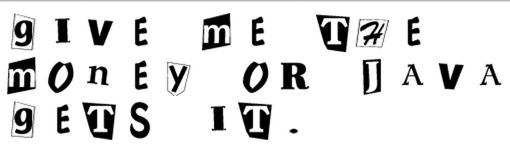 20
[Speaker Notes: DO NOT CODE THESE PROBLEMS OUT
It is better to get through all of them than code out one or two.

Solution:
Use a hashmap to keep track of the frequencies of the NOTE first. Then go through the magazine string and remove frequency counts from the note frequency hashmap. If you get to a frequency that is 0, then delete it from the hashmap. If you have an empty hashmap, return true. If you get to the end of the magazine string and you still have a non-empty hashmap, return false.]
Collections and Map
Collections problems
Implement a Stack<E> with a max() function in O(1) time

No matter how full the stack is, the max function should be in constant time. (ie you should not iterate through the Linked List to find the maximum element)
21
[Speaker Notes: DO NOT CODE THESE PROBLEMS OUT
It is better to get through all of them than code out one or two.

Solution:
The Nodes<E> in the Linked List should have an E max field along with the E value field.
The max field keeps track of the maximum element seen in the stack at that point.
If you push something onto the stack that is larger than the current max (the max of the top most node), then assign the max of the current node to that node’s value.
If you push something onto the stack that is smaller than the current max, then assign the max of the current node to be to the previous node’s max value (ie maintain the same max as before).

Getting the max is simply returning the value in the max field of the top most node.
Explain how even if we pop nodes off of the stack, we will still have an accurate account of what the current max in the stack is.]
Collections and Map
Collections problems
Braces parsing in O(n) time
Return whether a String has the right format of square brackets and parenthesis.

e.g.
“array[4] = ((( new Integer(3) )));”  <- is true
“(   ) [   ] ]” <- is false
“)(” <- is false
“ ( [ ) ] ” <- is false
22
[Speaker Notes: DO NOT CODE THESE PROBLEMS OUT
It is better to get through all of them than code out one or two.

Solution:
Use a stack to keep track of the last open square bracket or open parenthesis seen. Come across a close square bracket or close parenthesis: check if there is there is an opening matching type on the top of the stack.]